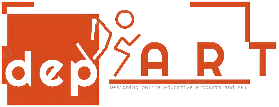 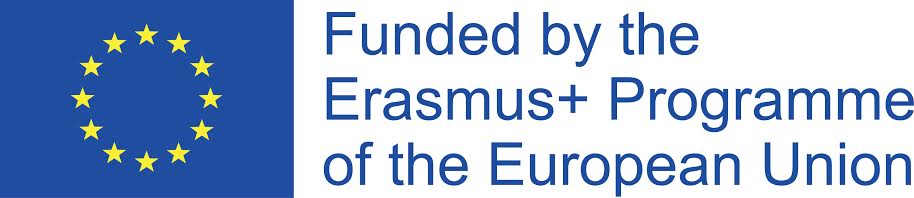 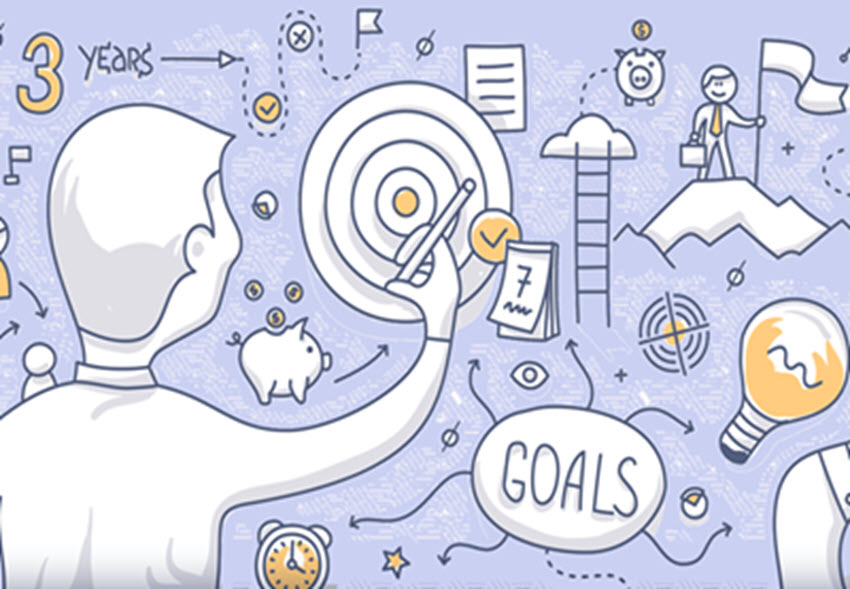 Moduł: oszczędności
15/11/2022
Palermo, Italy
Name of the presenter
National Council For Gender Equality
E-mail of the presenter
The European Commission support for the production of this publication does not constitute an endorsement of the contents which reflects the views only of the authors, and the Commission cannot be held responsi­ble for any use which may be made of the information contained therein.
smswomen.eu
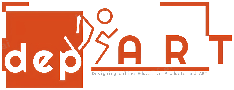 Ilość oszczędności wzrasta, w zależności od wybranej strategii oszczędzania, indywidualne potrzeby życiowe będą wpływać na nasze strategie oszczędzania
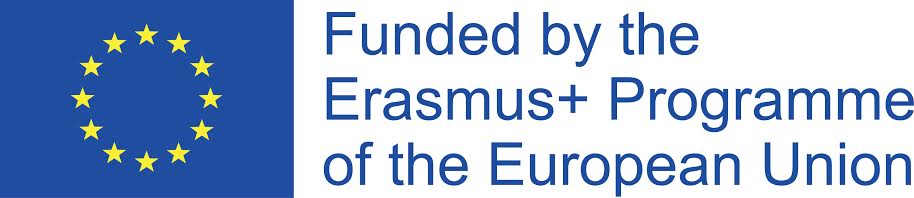 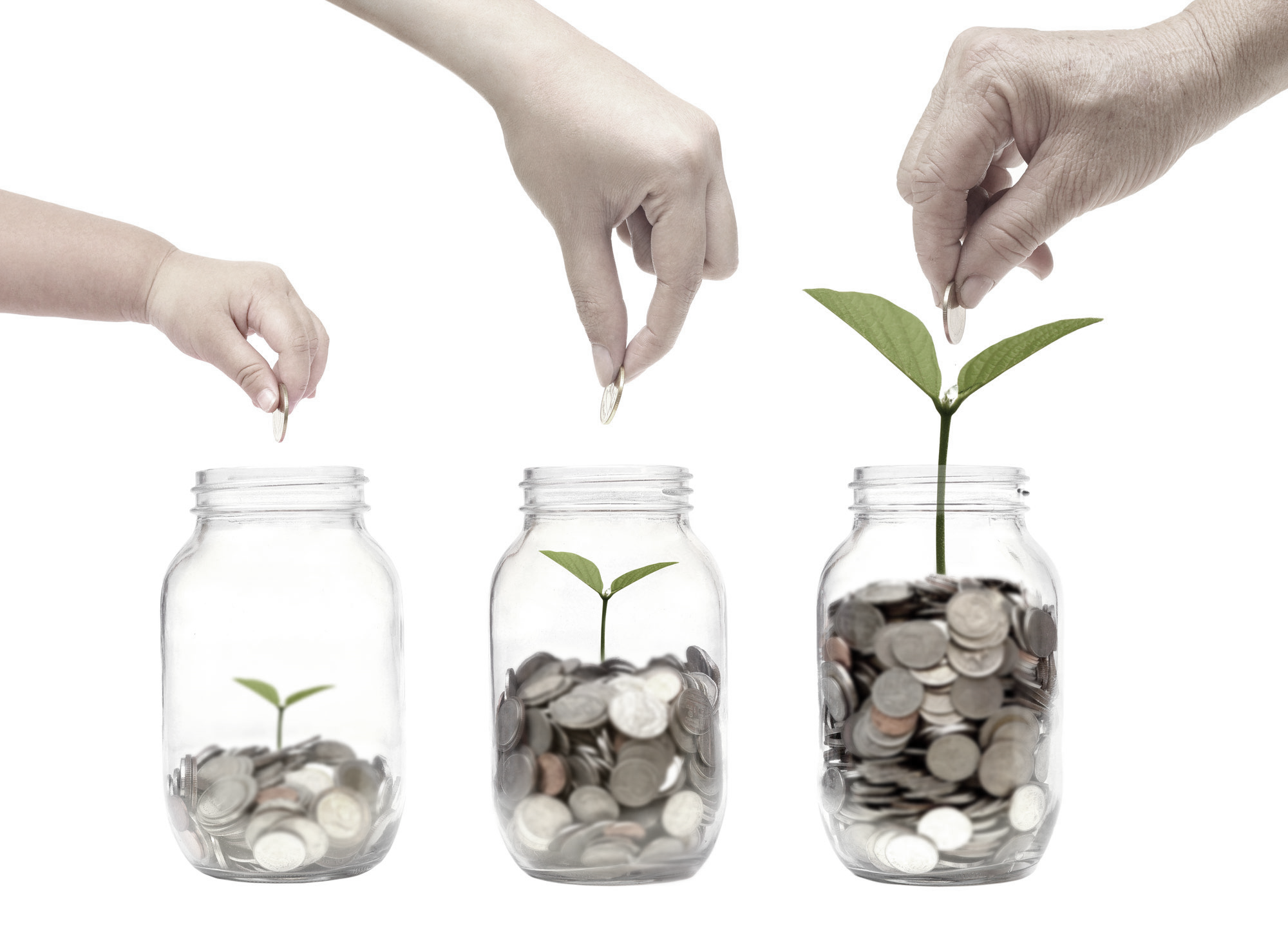 Młodsze osoby mogą stosować bardziej ryzykowną strategię

Seniorzy powinni stosować bardziej bezpieczną strategię oszczędzania
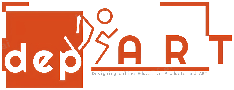 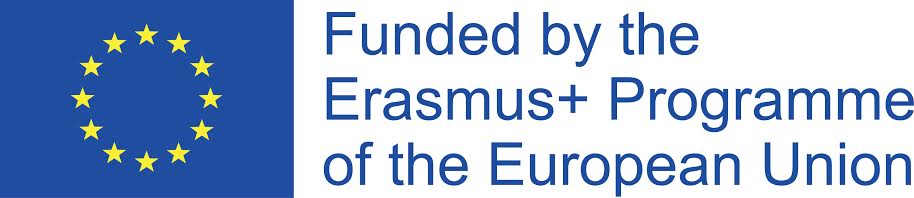 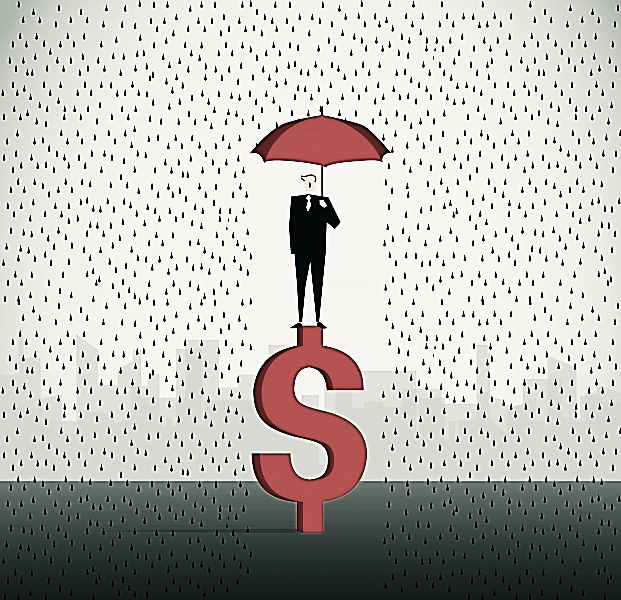 Co to jest oszczędzanie „na czarną godzinę”?
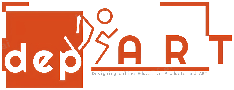 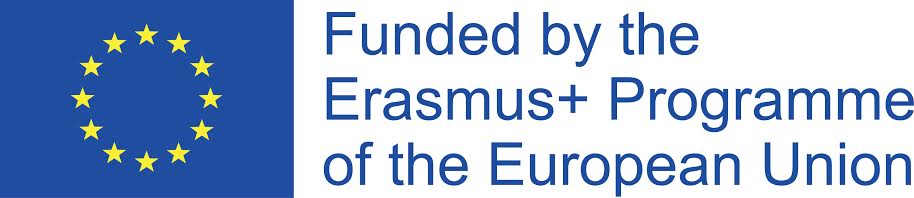 Oszczędzanie na przypadki losowe
Fundusz awaryjny powinien znajdować się na oddzielnym koncie niż konto, z którego codziennie korzystamy do różnych płatności. 
Nie powinniśmy go używać, dopóki nie będzie to naprawdę niezbędne.
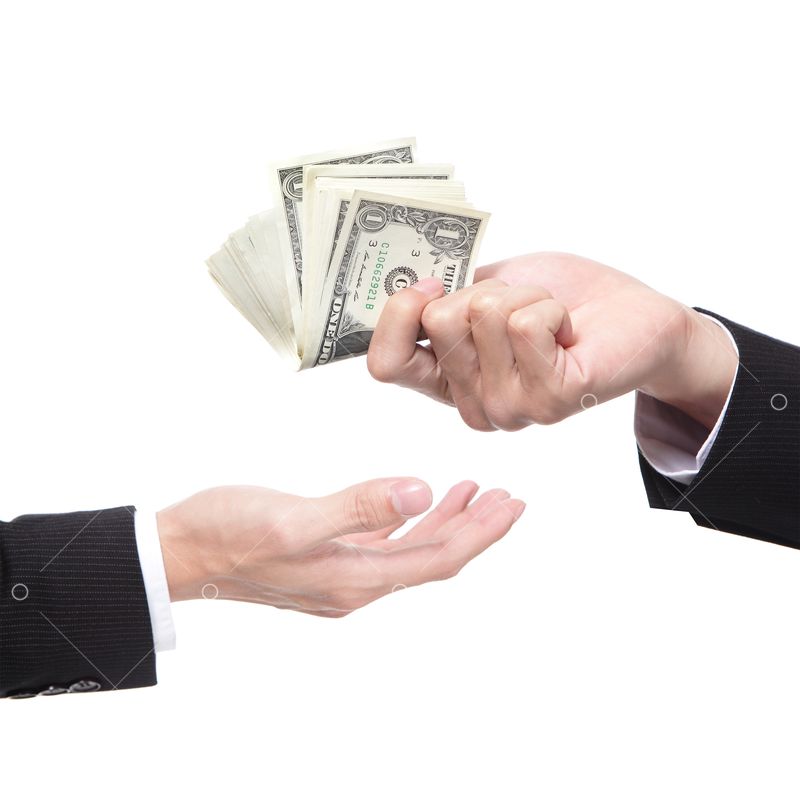 Sprawy pilne i nieoczekiwane obejmują:

-Rezygnacja z pracy
-Opóźnienie wynagrodzenia
-Problemy zdrowotne
-Wypadek
-Kryzys finansowy lub gospodarczy
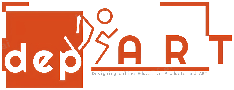 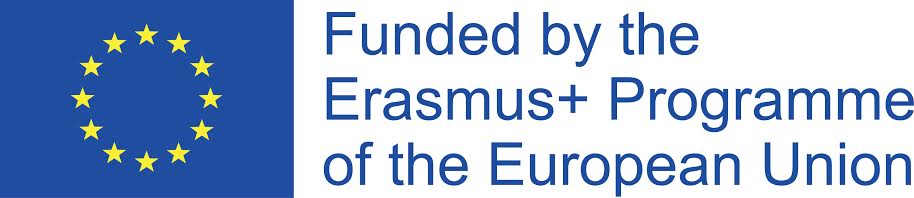 Ile pieniędzy powinniśmy mieć na naszym koncie zaoszczędzone na czarną godzinę?
Czy nieplanowany koncert naszego ulubionego artysty to powód do wykorzystania oszczędności na czarną godzinę?
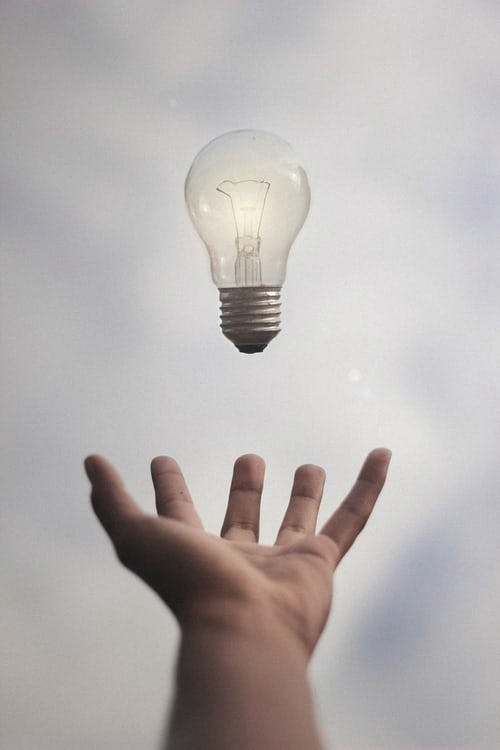 Celem jest posiadanie oszczędności, które będą w stanie pokryć nasze 3-6 miesięczne koszty utrzymania
Dziękujemy za uwagę!
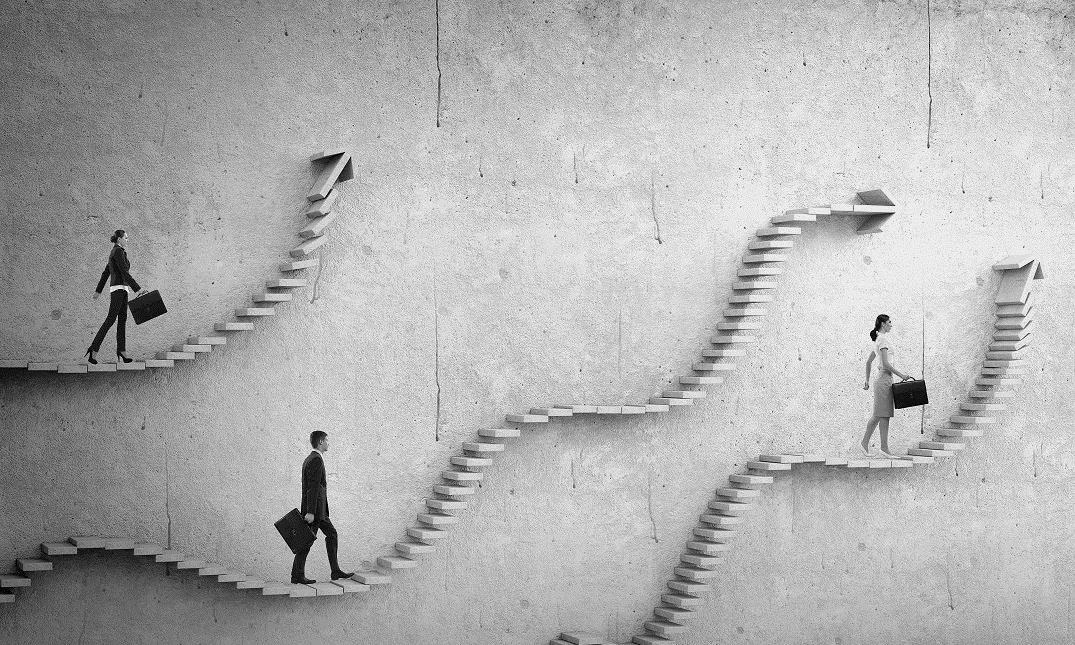 https://www.facebook.com/nationalcouncilforgenderequality/
The European Commission support for the production of this publication does not constitute an endorsement of the contents which reflects the views only of the authors, and the Commission cannot be held responsi­ble for any use which may be made of the information contained therein.
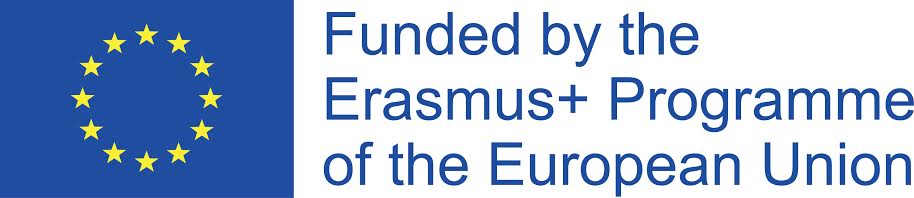 6